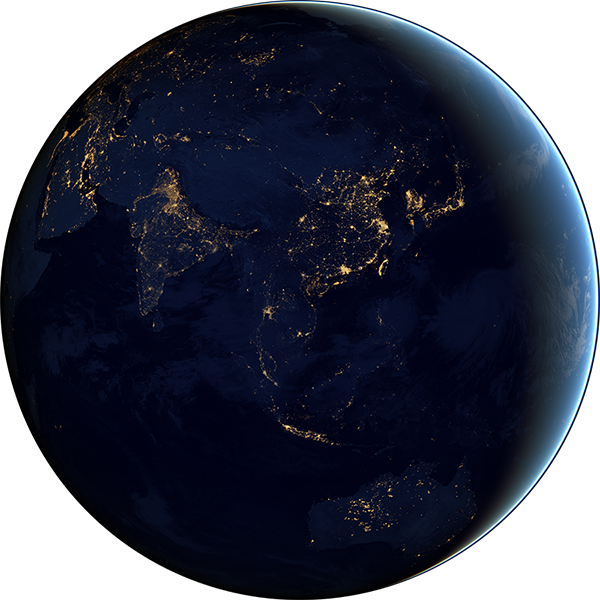 几种天文CMOS相机特性
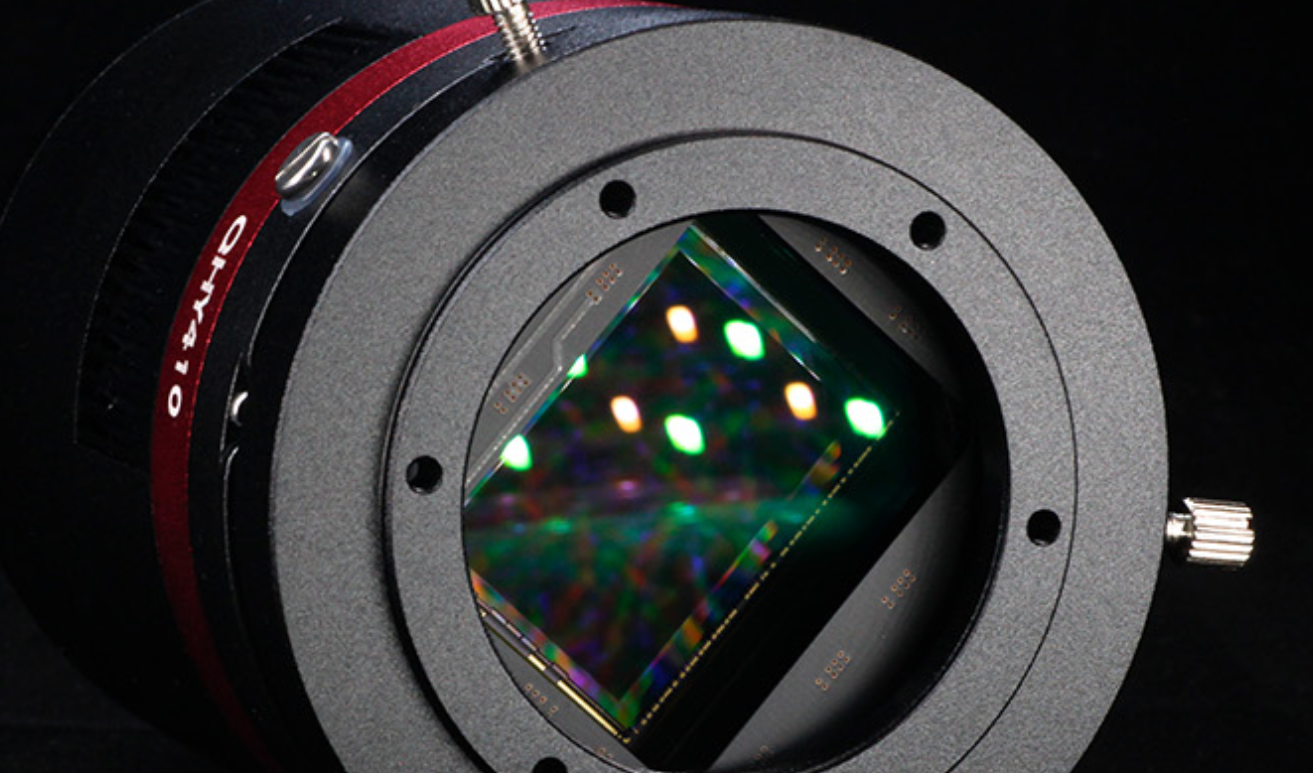 邱虹云
QHYCCD
QHYCCD简介
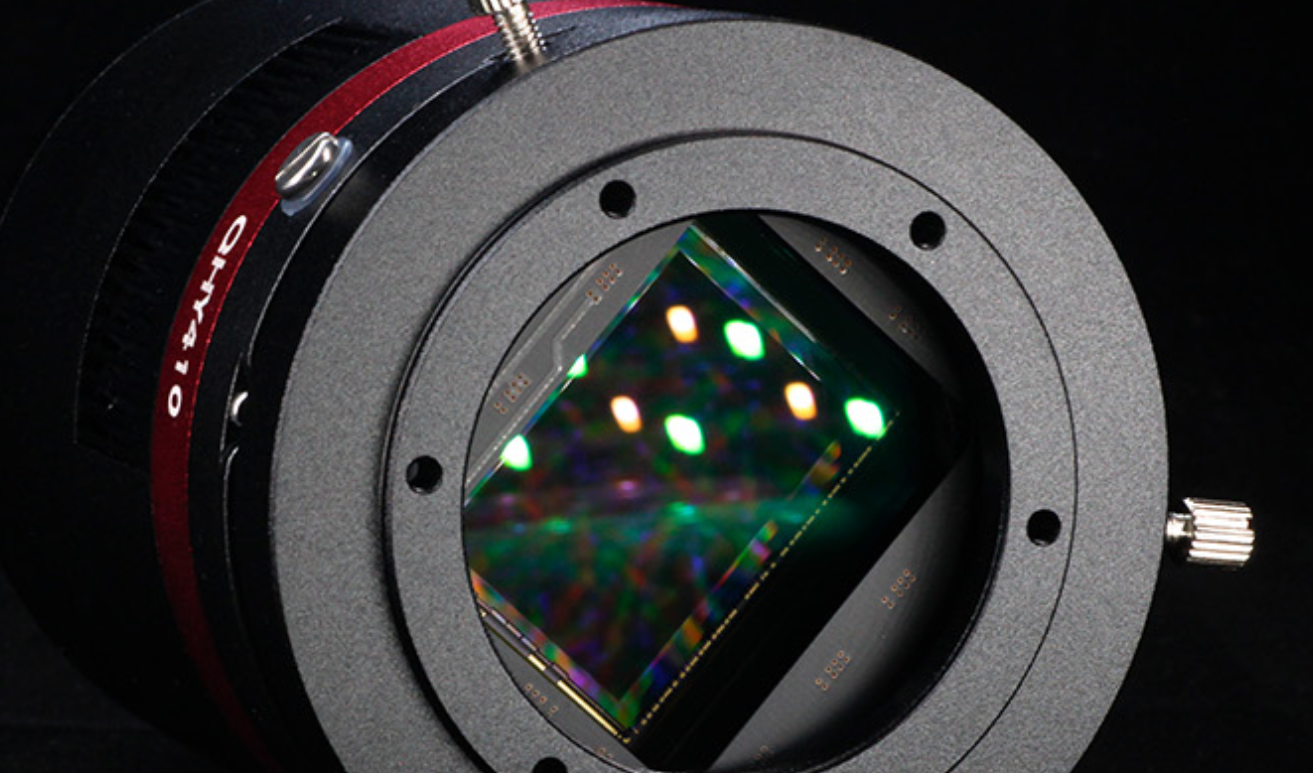 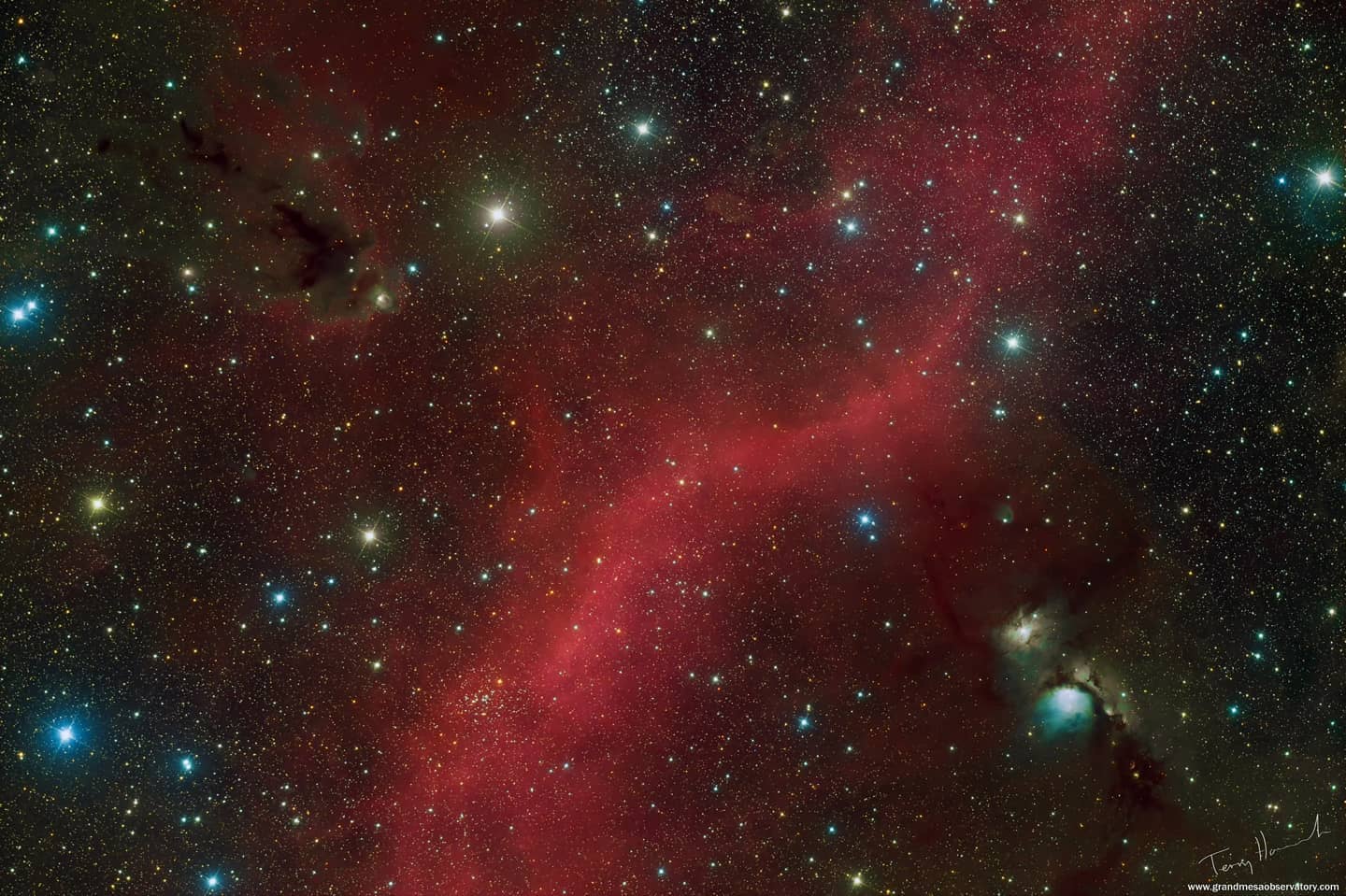 发展历程
2003年           研制出国内第一台用于天文摄影的商业化制冷CCD相机，
2006年           开始将CMOS技术用于天文相机，研制出QHY5导星CMOS相机
2009年           公司成立
2015年           研制成功多款基于SONY CMOS，1/3英寸到全画幅的制冷sCMOS相机
                      读出噪声达到 0.7e 水平
                      成为全球业余天文领域主要的相机制造商之一。


2016年           和上海天文台合作研制QHY45GX科学级大靶面CCD相机，并成功应用于LAMOST主焦点
2017年           NASA新视野号团队使用QHY174GPS高精度GPS授时全局CMOS相机，拍摄成功MU69掩星
2018年           基于国产长光辰芯的科学系列CMOS相机进入量产阶段
2020年           基于SONY大靶面背照CMOS相机进入量产阶段

公司概况
                      现有员工40余人，年产量>10000台，获得专利20余项，其中美国专利1项
CMOS图像传感器全球市场格局
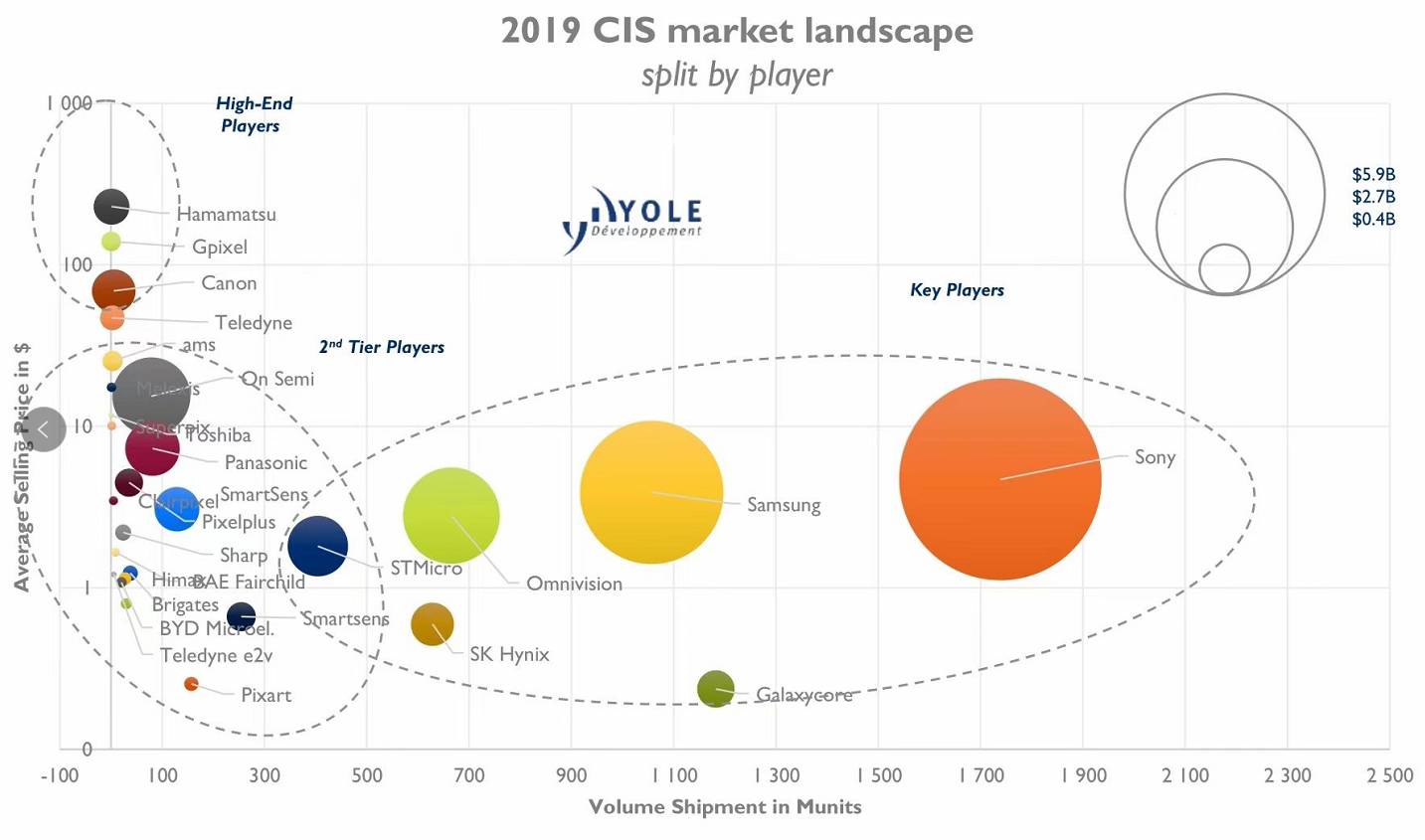 QHYCCD科学相机主要使用CMOS
基于Gpixel的QHYCCD相机
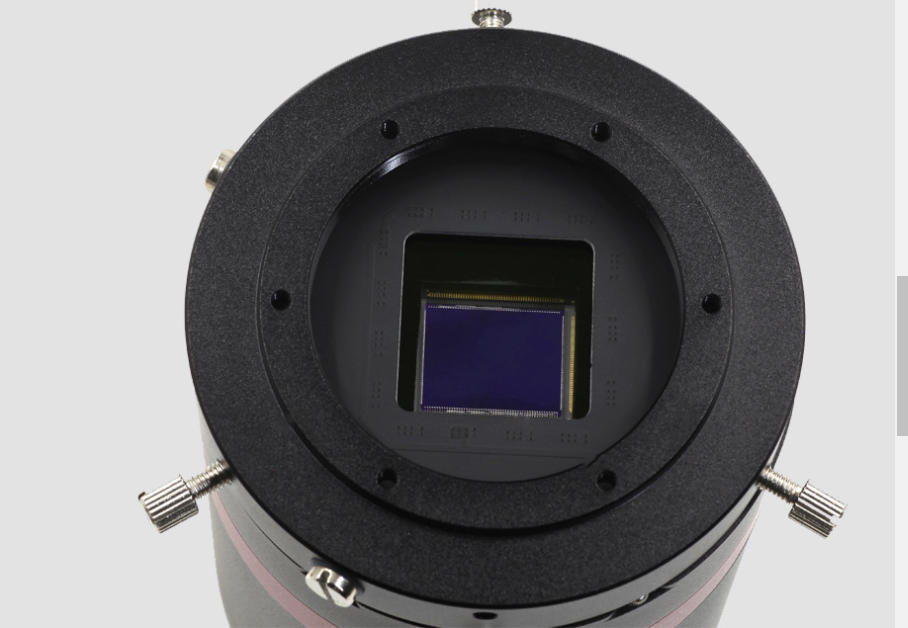 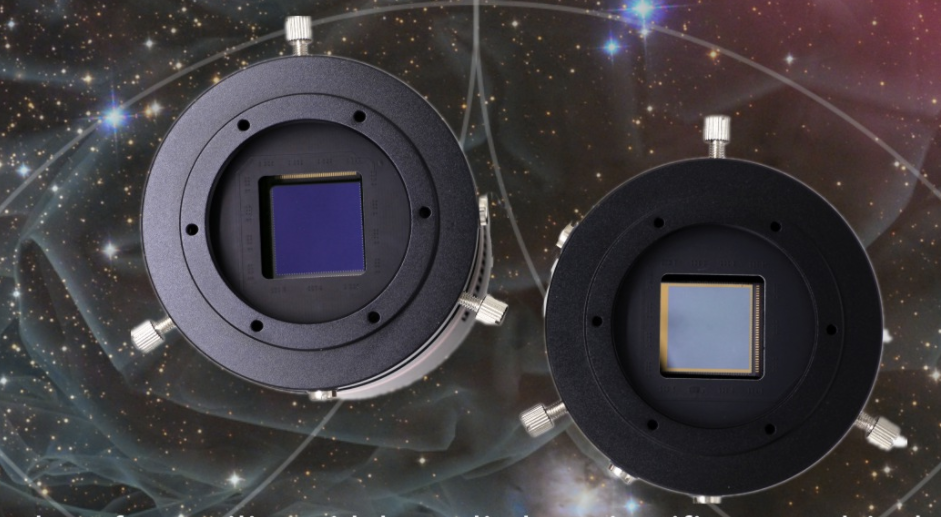 QHY4040 FSI / BSI
应用案例：
清华多镜筒巡天望远镜(TMTS)
多个人卫和空间碎片观测项目
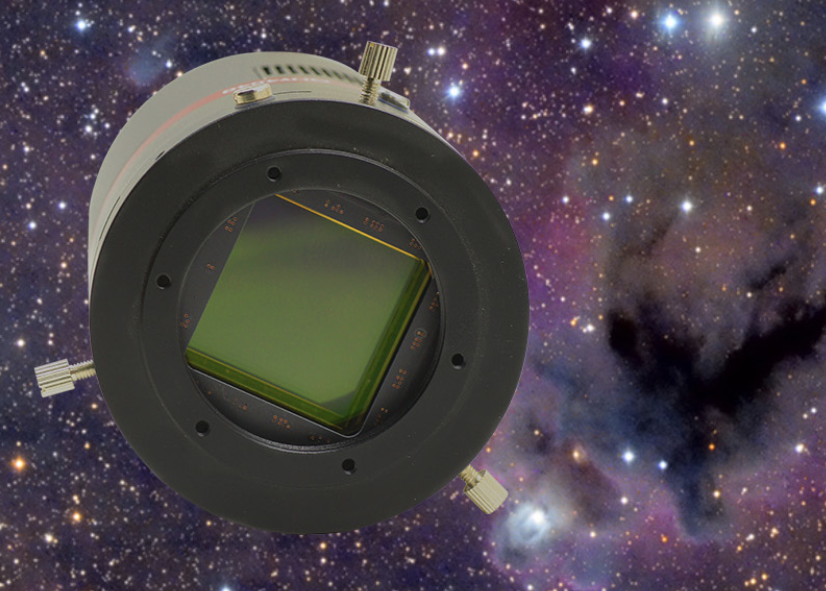 QHY2020BSI
QHY42BSI
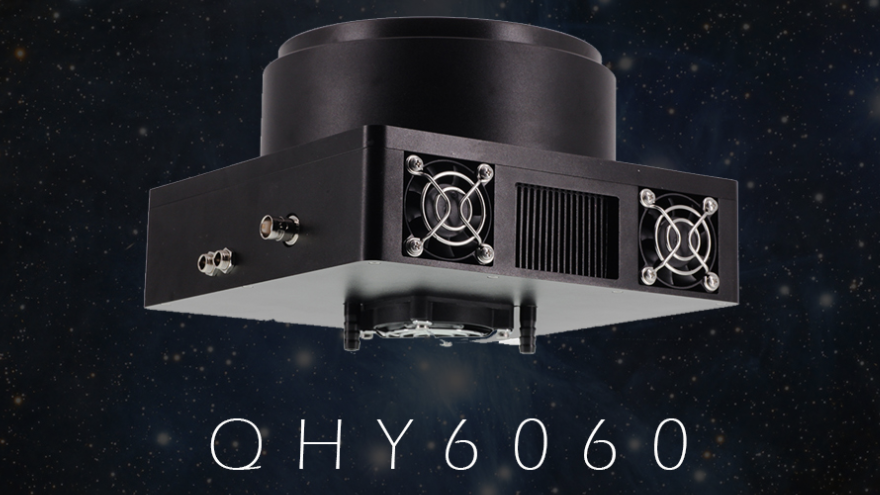 应用案例: Master Global Robotic Net
QE
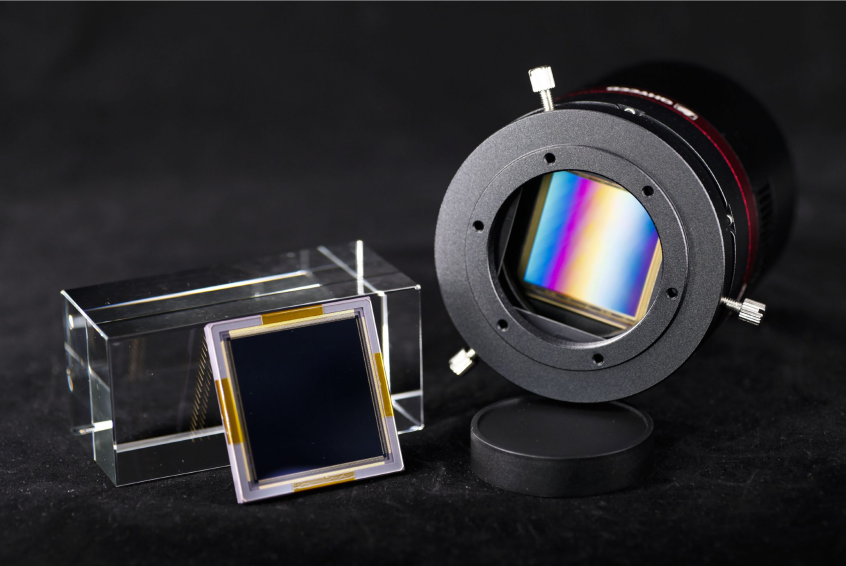 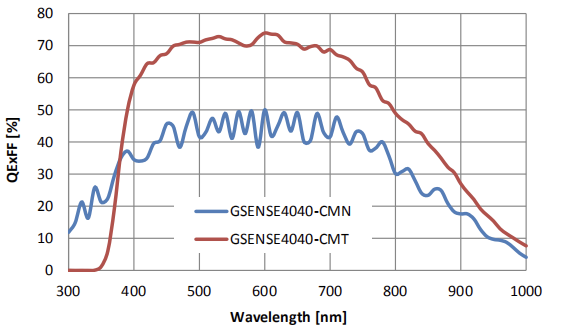 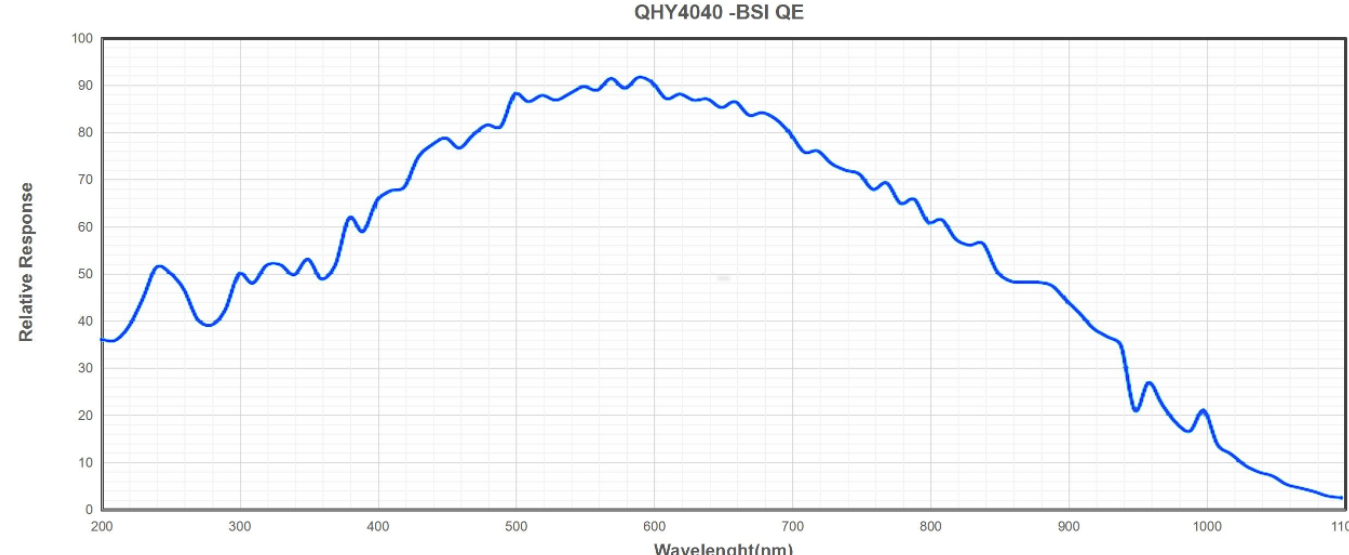 读出噪声
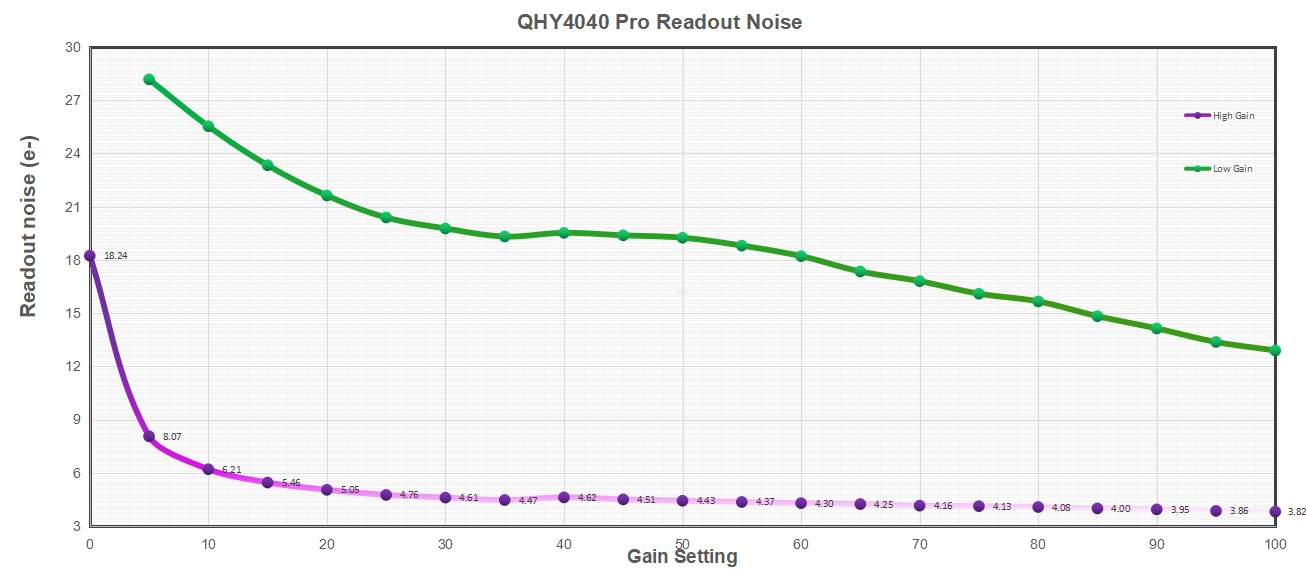 FSI:4.5e typical 
FSI:3.7e typical (without FPN)
BSI: 2.3e typical
GSENSE4040 读出噪声(包含FPN部分）随增益设置变化曲线
满阱
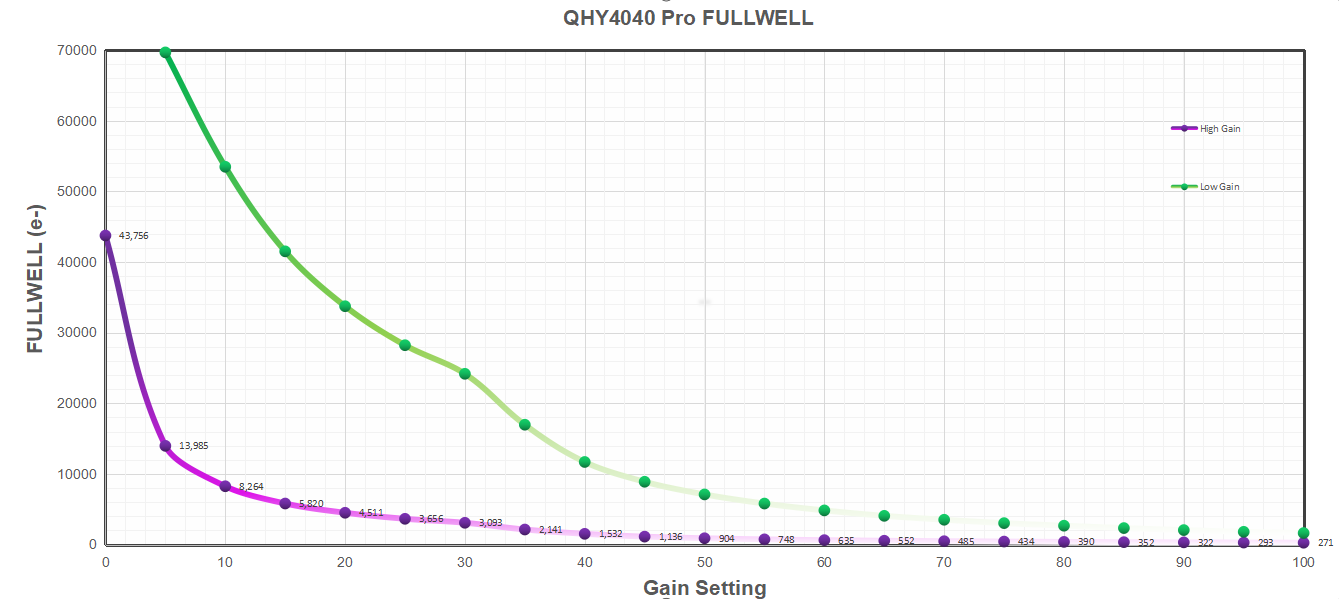 GSENSE4040 满阱随增益设置变化曲线
QHY4040暗电流
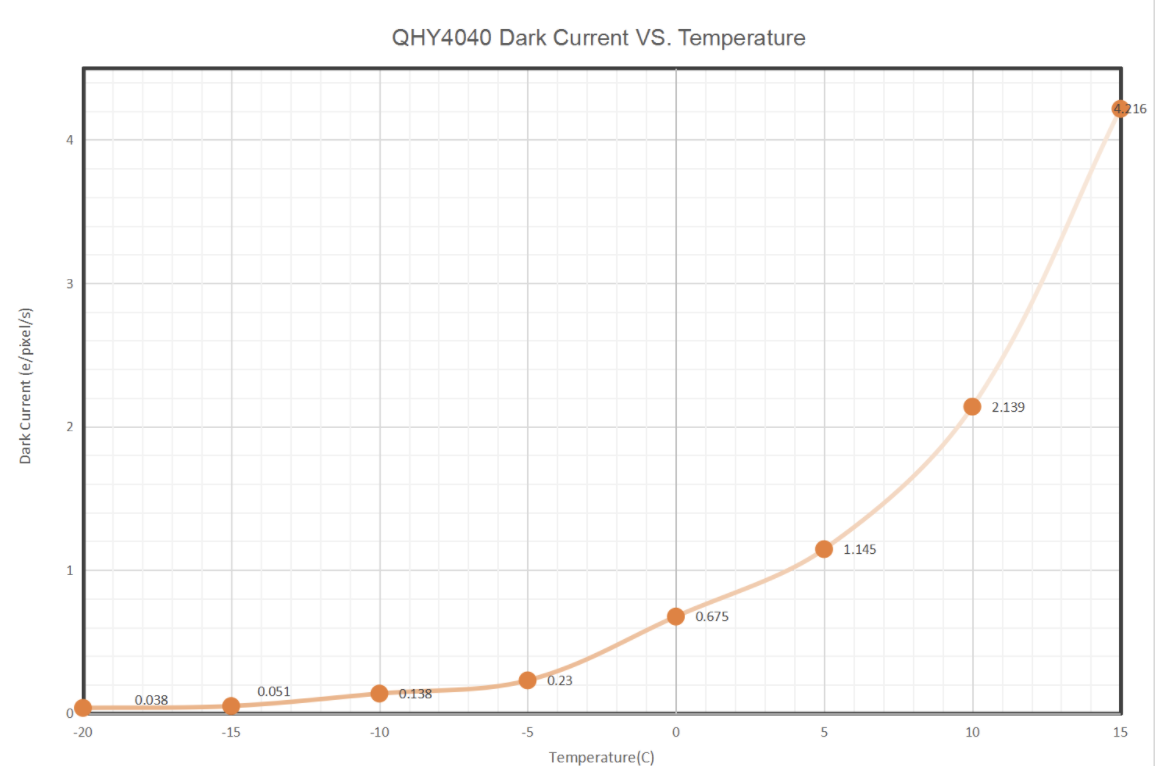 0.038e/p/s @ -20C
SONY 3.76um系列16位背照式相机
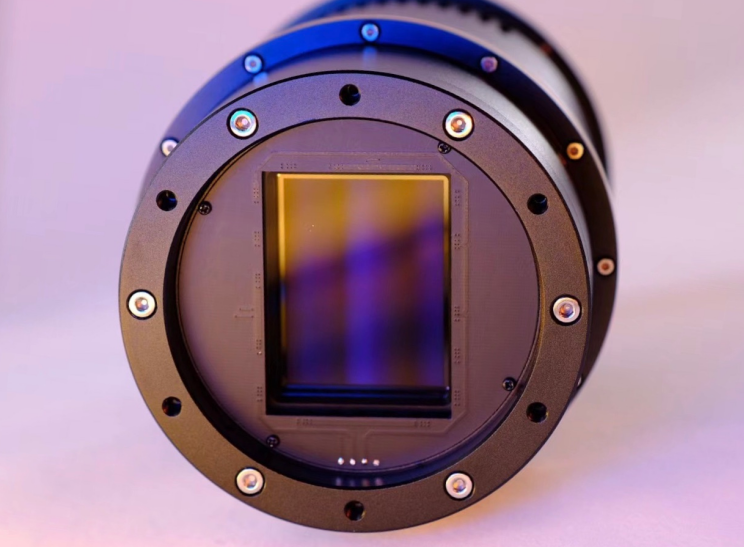 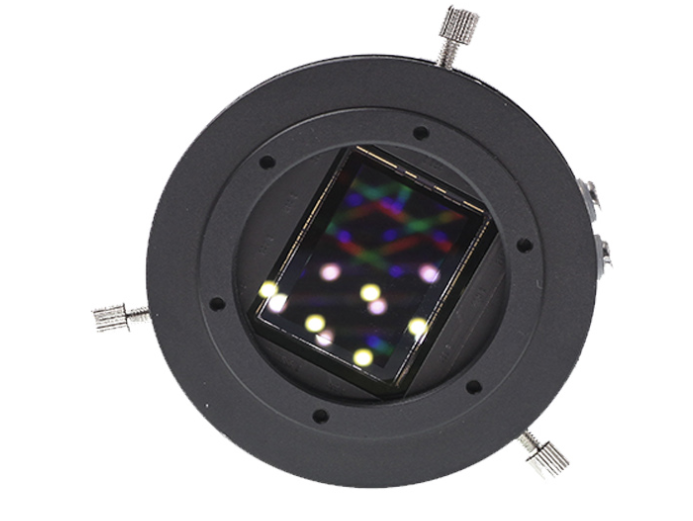 QHY600 36*24mm
应用案例：
JPL    LCO     
威廉.赫歇耳望远镜(Weave光谱仪）
上海天文新馆一米科普望远镜
AST3 （调试）
QHY411 1.5亿像素 54*40mm
QHY461 1.0亿像素 44*33mm
量子效率
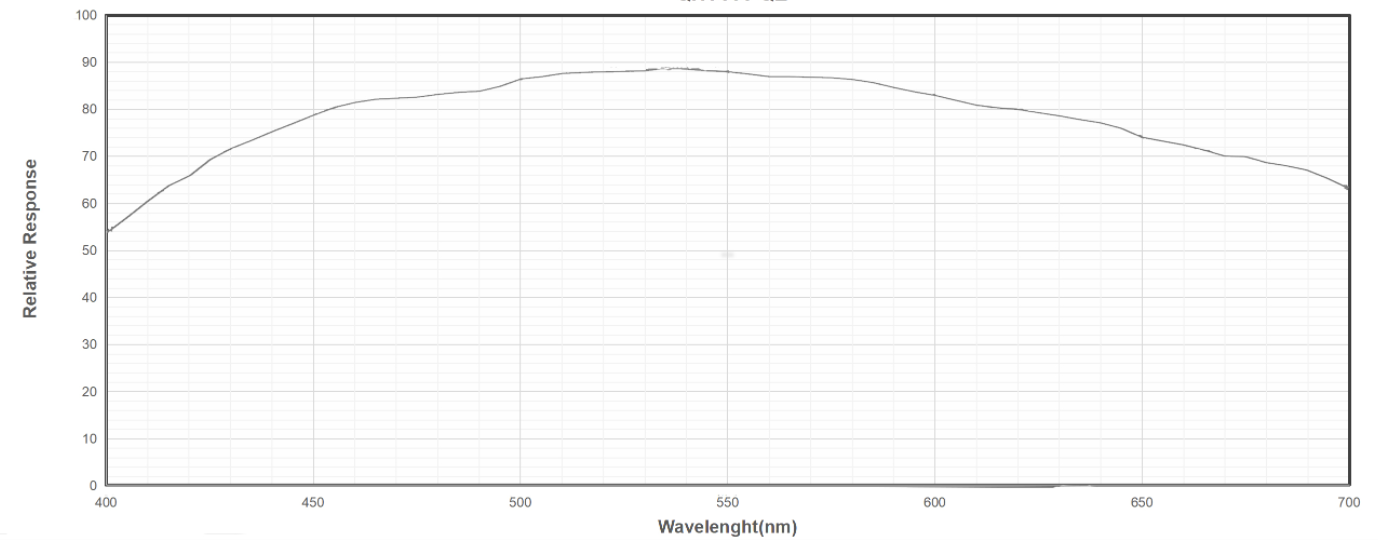 峰值QE  87-89%
满阱电荷数
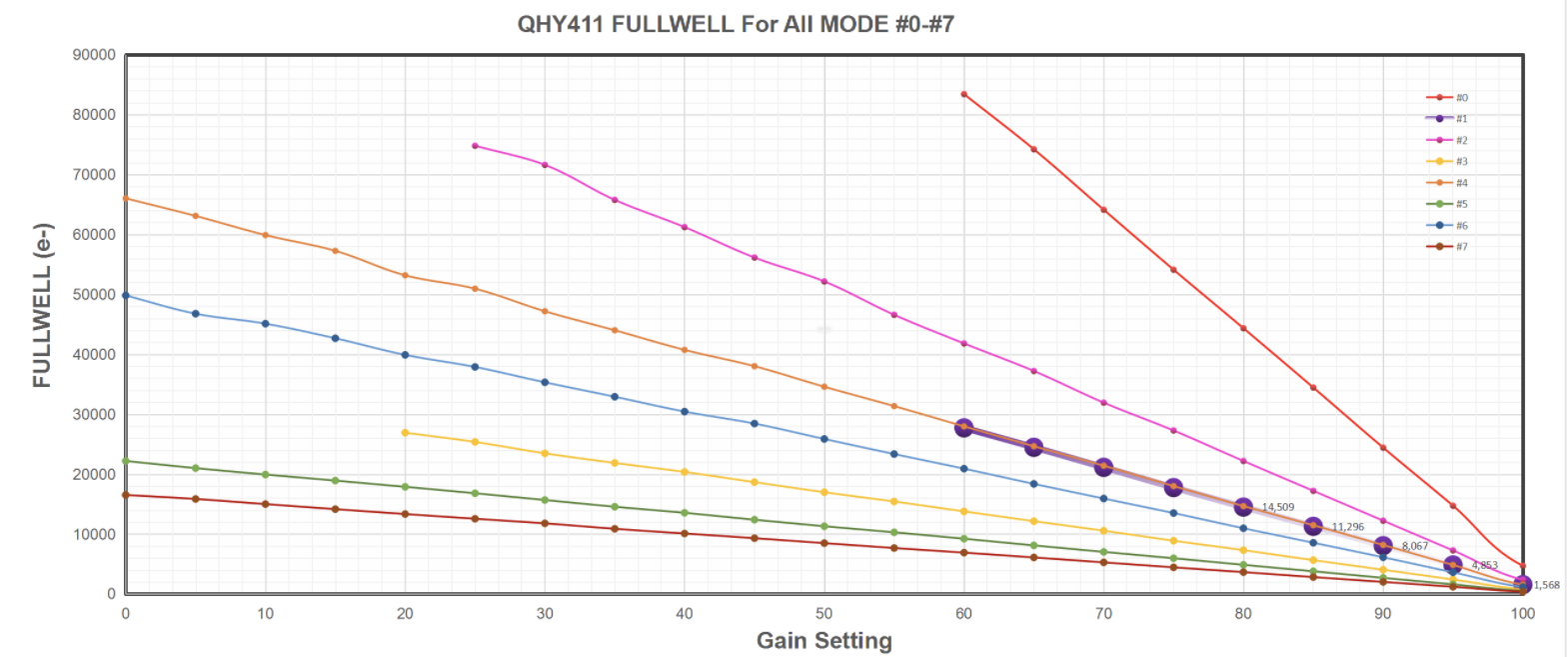 >80ke @3.76um
QHY411线性度曲线
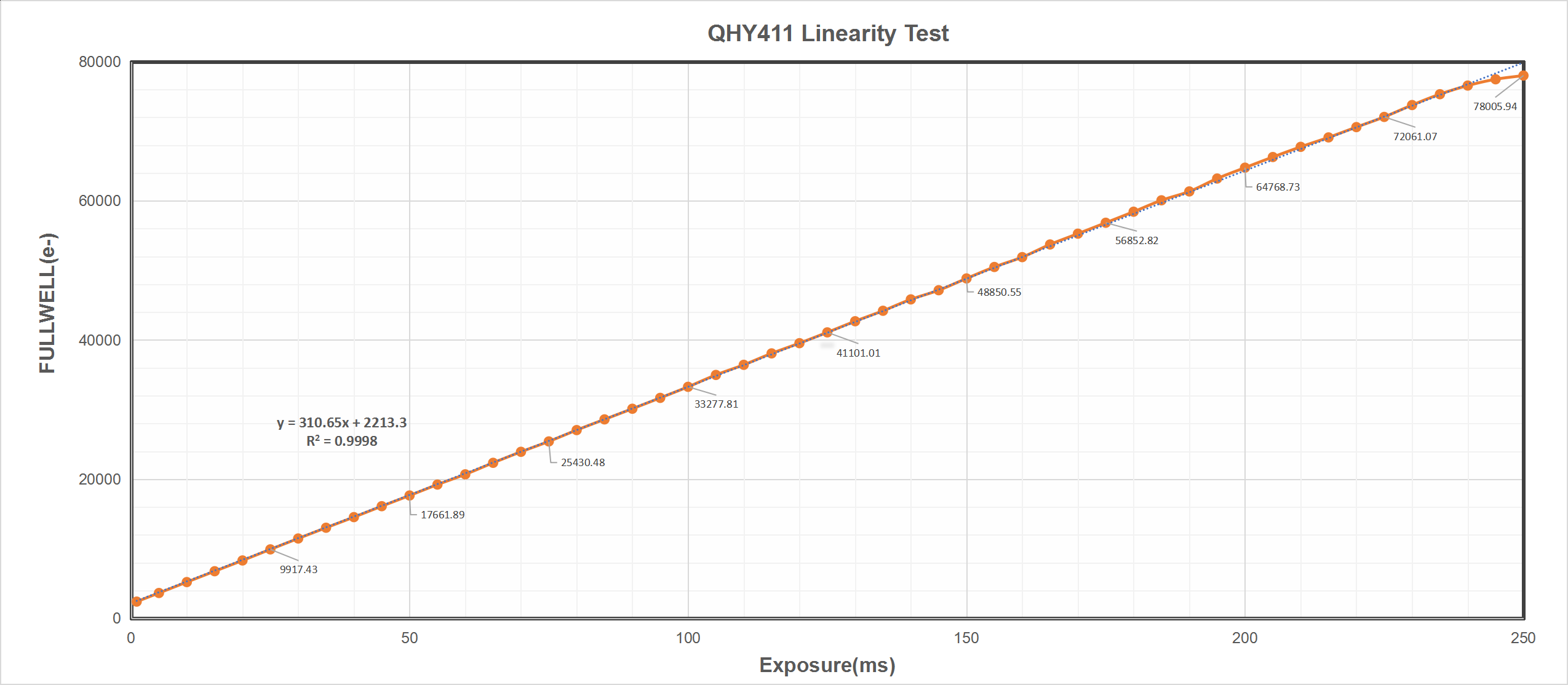 99.98%
读出噪声
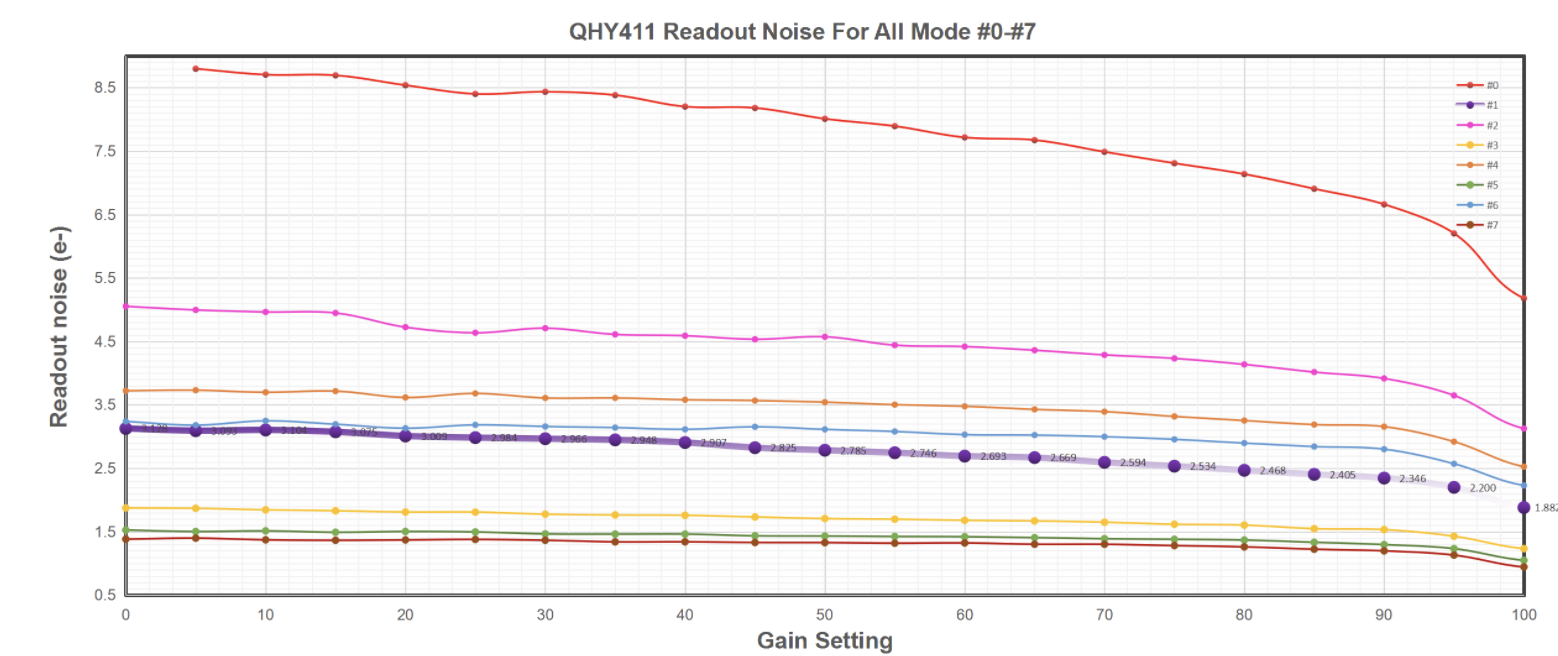 8.5e RN @ 80ke (3.76um)
6.5e RN @ 80ke @ 2-CMS mode
1*1bin 1.5e @ 22ke   (3.76um) 
 2*2bin 3e@88ke  (7.5um)
 3*3bin 4.5e @ 198ke (11.2um)
1.1e RN
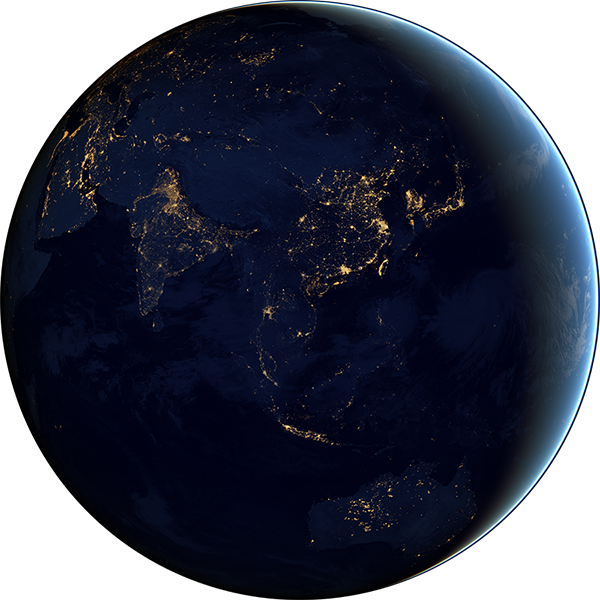 Thanks!